Dissectie in het VO
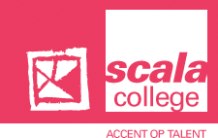 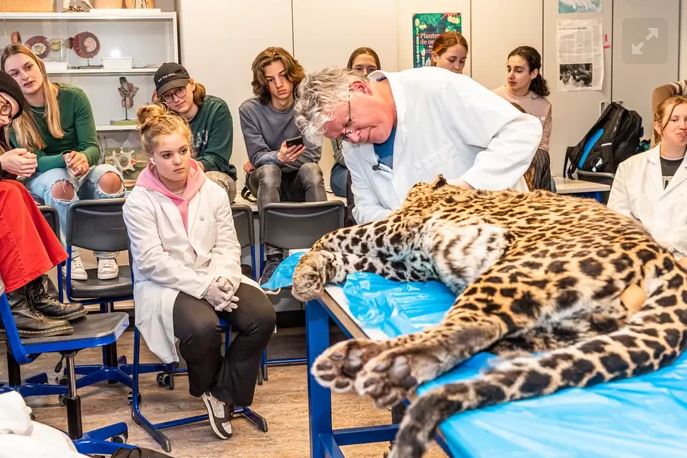 NIBI symposium 2023                                           W.J.H. van Gestel
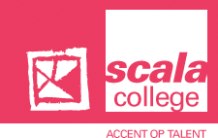 Lesvormen
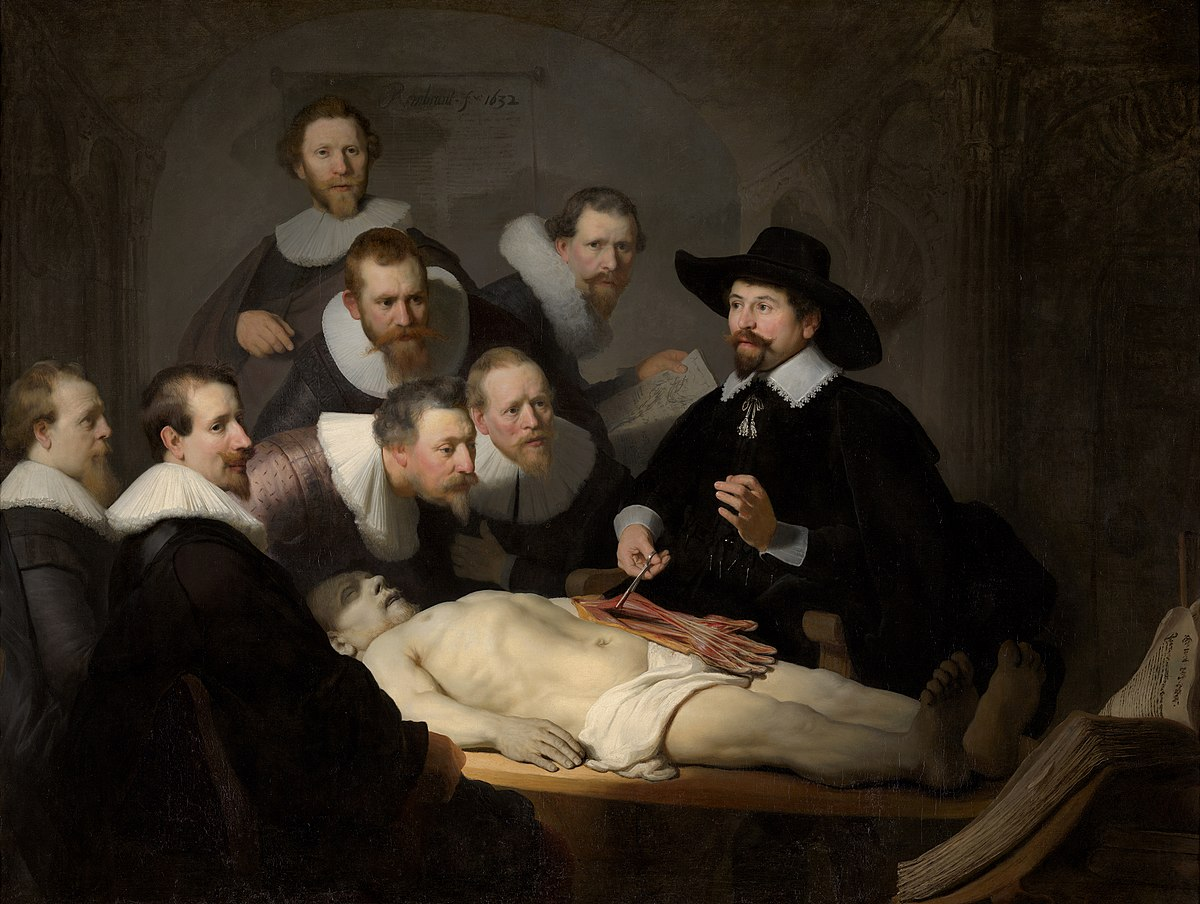 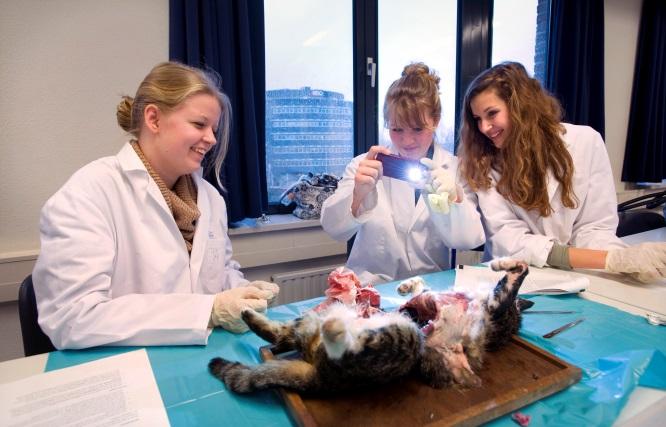 Demo dissectie of             Dissectie practicum
anatomische les
NIBI symposium 2023                                           W.J.H. van Gestel
Doelgroepen
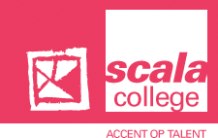 Demo dissecties: 
voor iedereen, qua diepgang en woordkeus aangepast aan het publiek

Dissectie practica met losse organen: 
klassikaal OB en BB. 
met hele dieren: 
BB, en bij voorkeur keuze/verrijkings lessen.
NIBI symposium 2023                                           W.J.H. van Gestel
Wat heb je nodig
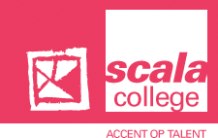 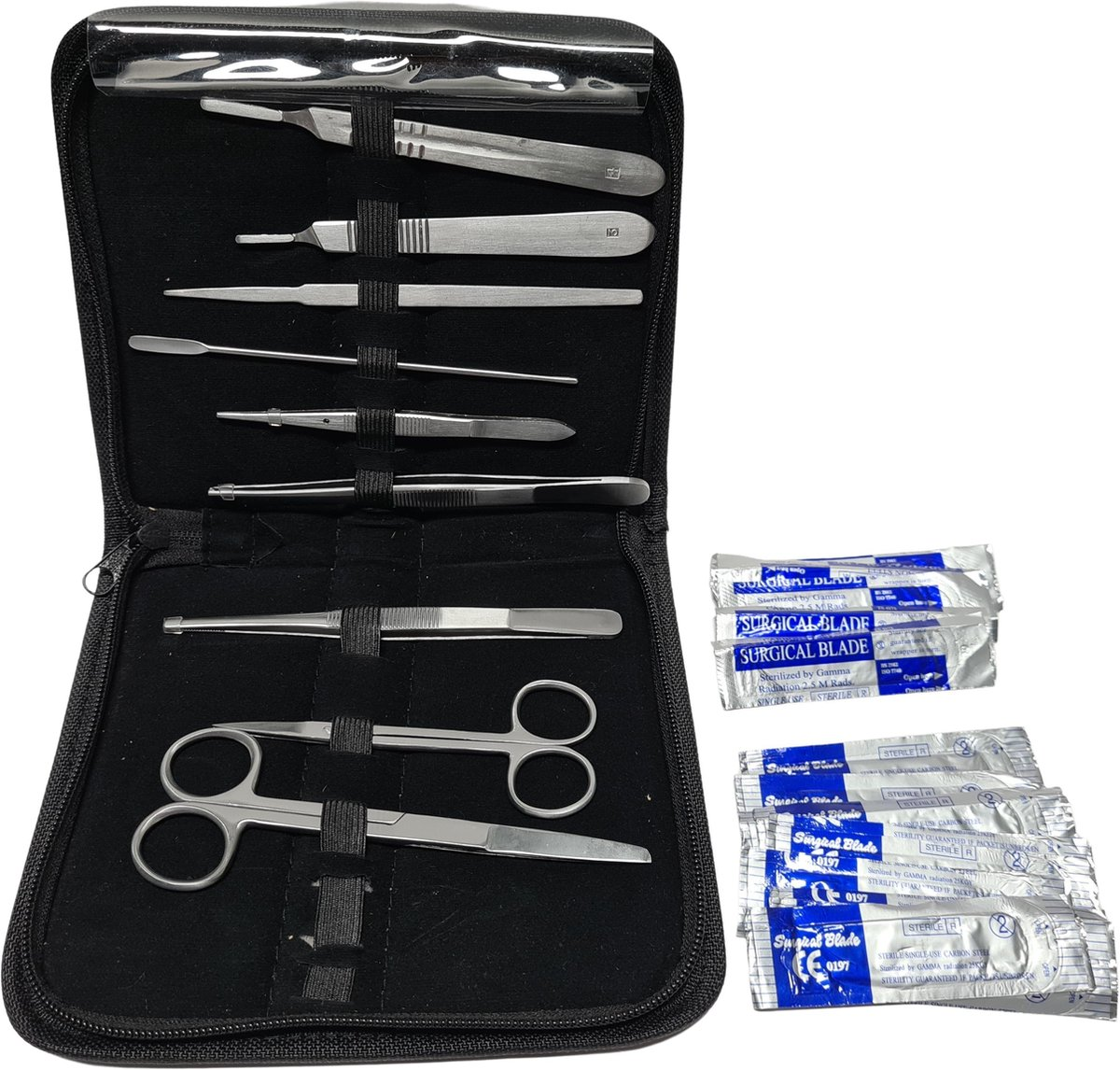 Per dier/groepje/demo:
Gereedschap:
snijplank, scalpel, pincet, schaartje, sonde
Outfit: 
labjas/voorschoot, latex handschoenen
Werkplek:
metalen tafel, of met plastic zeil
Extra’s : camera met schermverbinding/livestream, demo-preparaten
Begeleiding
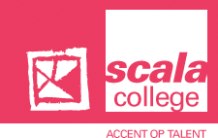 Practicum:
Doe een practicum eerst zelf een keer
Aantal dieren beperkend
2-4 leerlingen per dier
Hulpdocenten: TOA, of ervaren ouderejaars

Demo: 
1 docent, 1-2 helpers, evt cameraman.
Ter plekke openmaken of tevoren, afhankelijk van tijd en snij-ervaring.
NIBI symposium 2023                                           W.J.H. van Gestel
Veiligheid
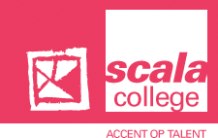 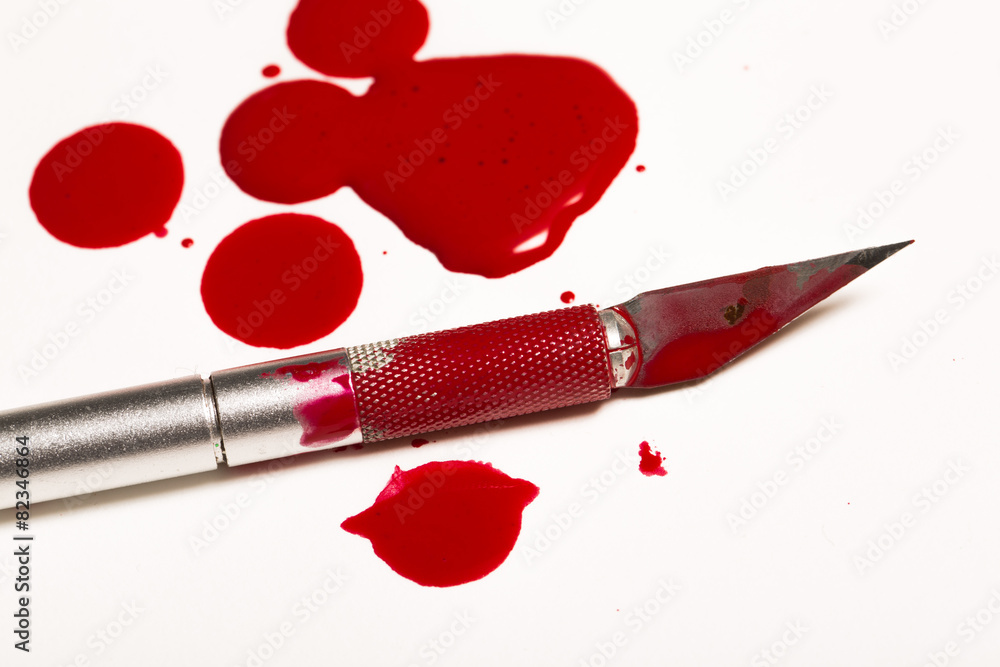 Scalpels zijn zeer gevaarlijk!
Opzetten en afhalen mesjes niet door leerlingen
Lopen met scalpels is streng verboden
Vuil gereedschap verzamelen in bakje, schoonmaken door docent of TOA
Draag altijd handschoenen
Verbanddoos met pleisters en betadine onder handbereik
NIBI symposium 2023                                           W.J.H. van Gestel
Geschikte dieren
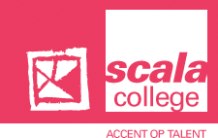 Vers!
Bij voorkeur onbeschadigd, schoon en droog
Liever mager dan vet
Demodier moet niet te klein zijn, anders ziet het publiek geen details (camera kan helpen)
Vleeseters stinken harder dan planteneters
Inheemse dieren zijn meestal beschermd, daarom niet bruikbaar
NIBI symposium 2023                                           W.J.H. van Gestel
Dieren voor practicum
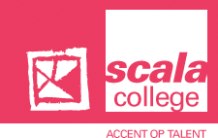 voedseldieren voor reptielen en roofdieren:
ratten, muizen, konijnen, insecten
dierenambulance/kliniek/asiel:
katten, honden, andere huisdieren
visboer/hengelsportzaak:
vissen, schaal- en schelpdieren, wormen, larven
schadebestrijder: 
muskusratten, beverratten, duiven, ganzen
veehouder: 
biggen, kippen, lammetjes
slachthuis: losse organen, koppen, voeten
NIBI symposium 2023                                           W.J.H. van Gestel
Dier voor een demo
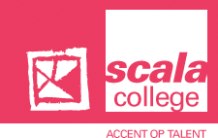 Veehouder of kinderboerderij:
geit, schaap, kalf, veulen, kalkoen, pauw etc.
Jager:
hert, ree, zwijn, zwaan
Dierenambulance:
verkeersslachtoffers
Particuliere dierenhouder:
van alles en nog wat
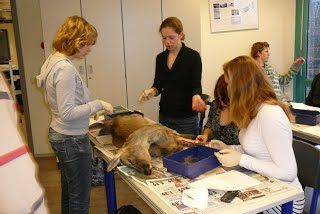 NIBI symposium 2023                                           W.J.H. van Gestel
Afvoer restanten
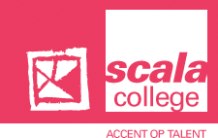 Enkele ratten of harten:



Groot beest:
Destructie, via boer of dierenambulance
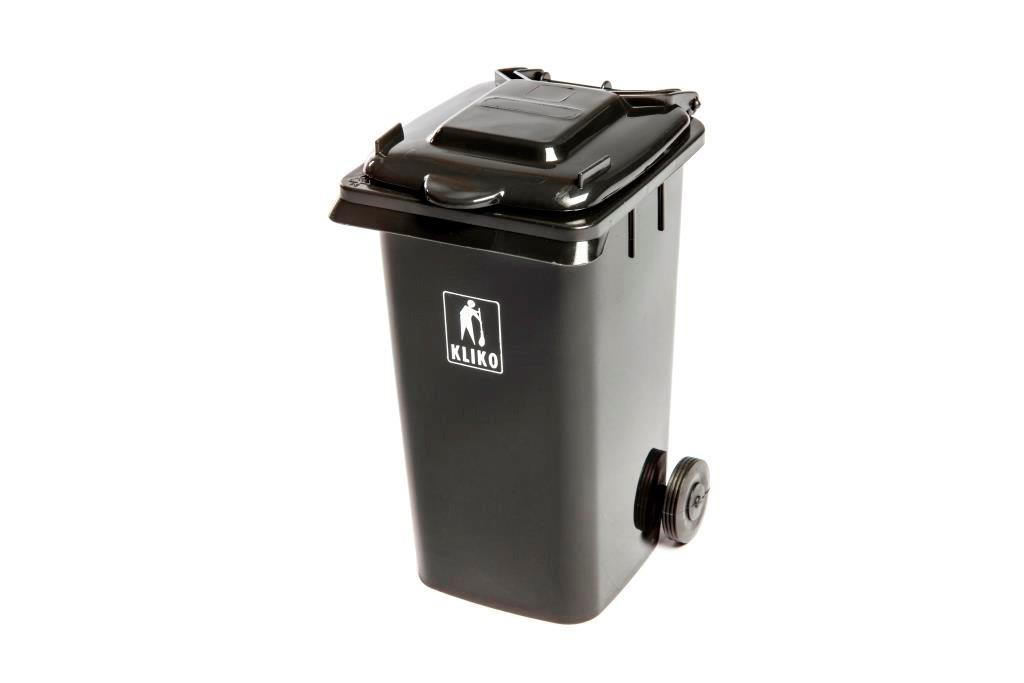 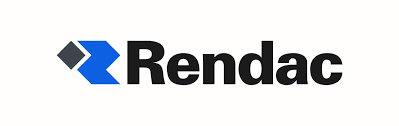 NIBI symposium 2023                                           W.J.H. van Gestel